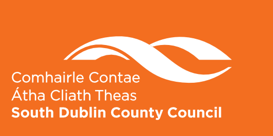 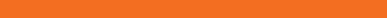 Lucan Demesne Park Part 8 Upgrade of Entrance & Route
Meeting of South Dublin County Council
10th March 2025
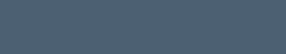 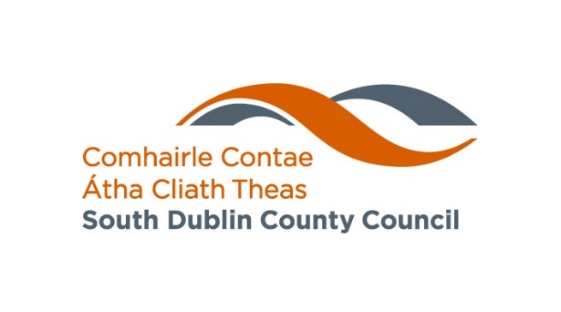 Overview
Proposed upgrade  of entrance & route into Lucan Demesne 
Construction timber boardwalk from plaza to existing river side path
Approx. 105m in length, ranging from 150mm to 900mm in elevation & generally 2m in width, widening in places up to 3m.
Removal of & rewilding of existing pathway
Associated landscaping, planting and ancillary works
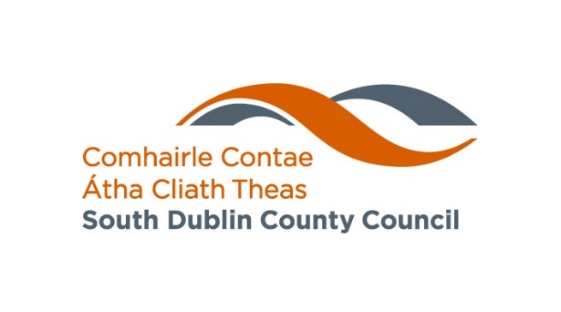 Site Location
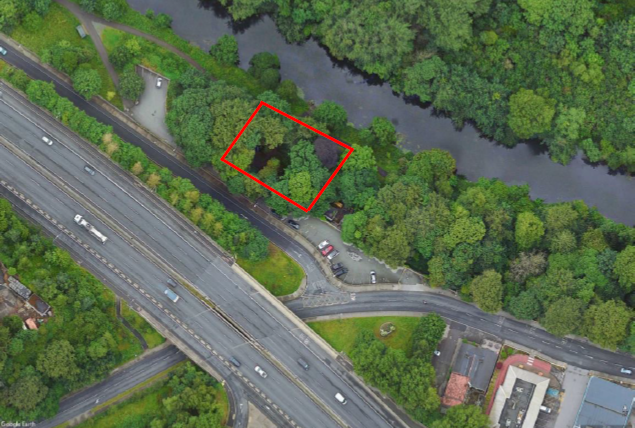 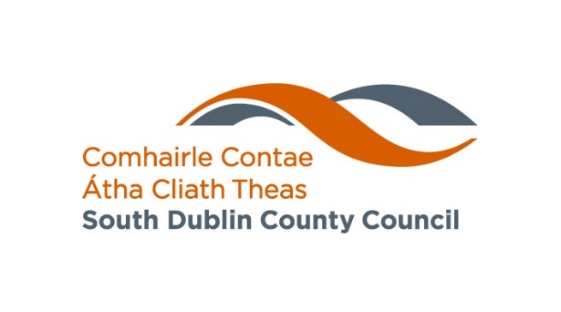 Preliminary Assessments
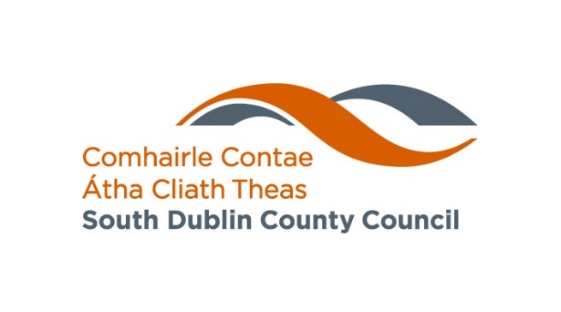 Site Boundary
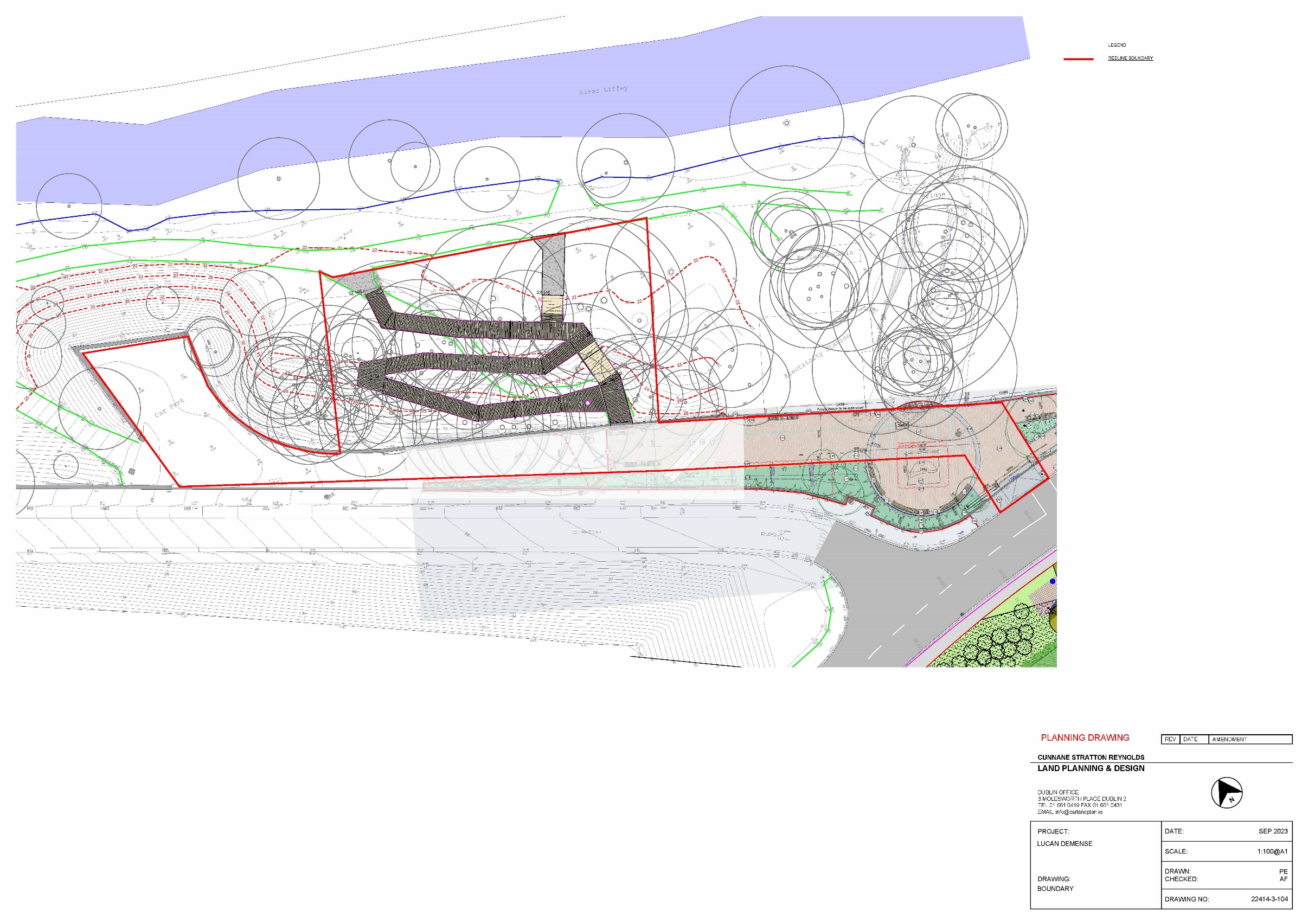 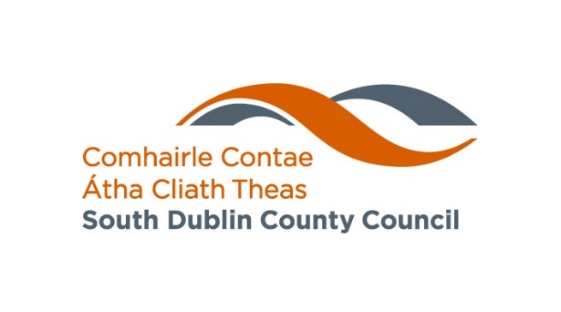 Boardwalk Inspiration Design
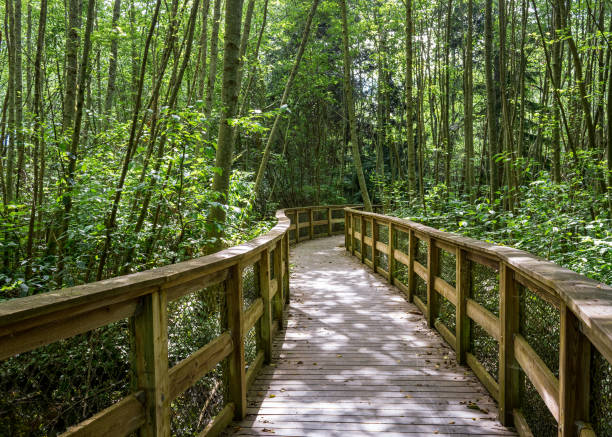 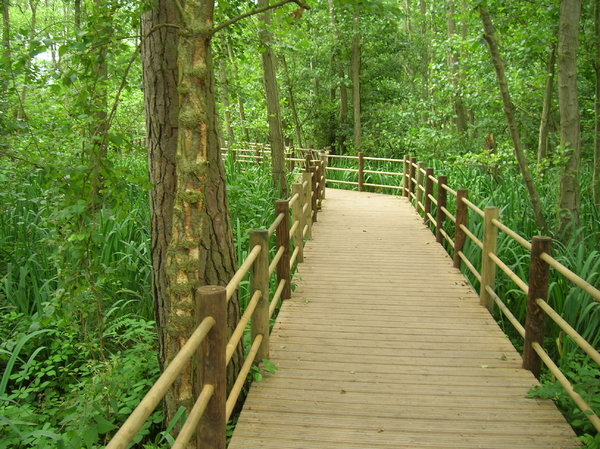 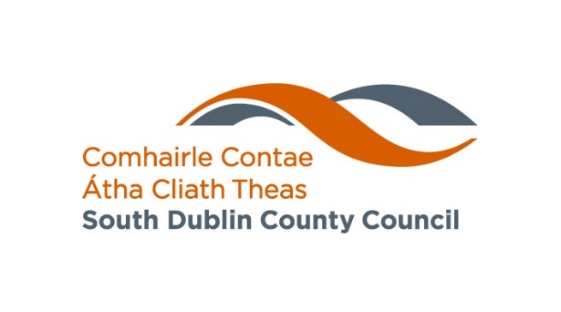 Structural Layout
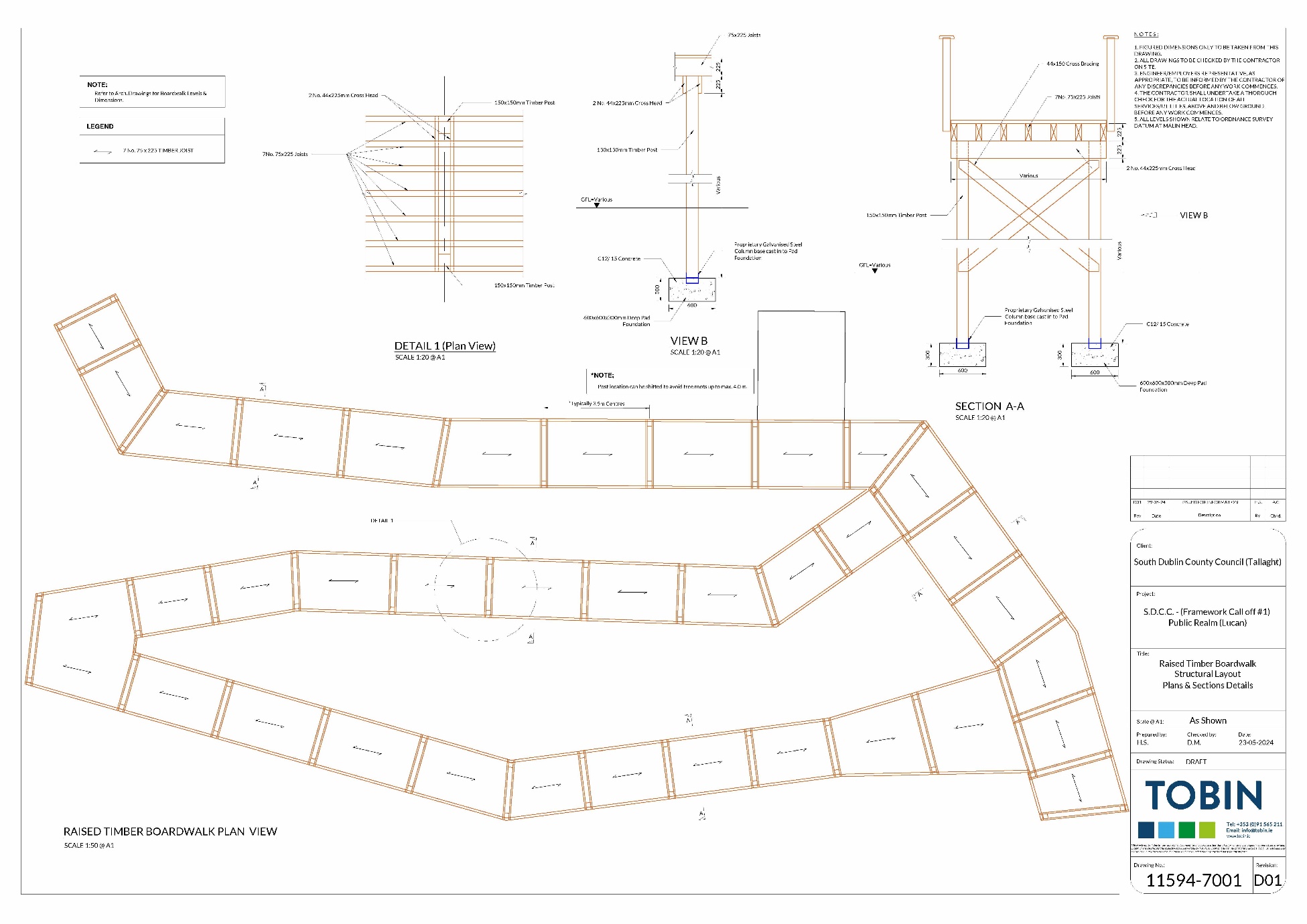 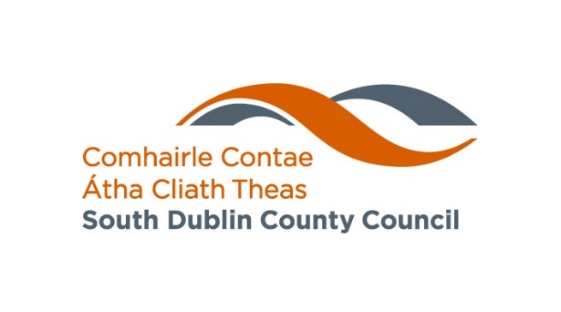 Part 8 Consultation
Plans available online & in County Hall from 17th Jan to 28th Feb 2025
Two submissions received by closing date & noted.
1 relating to protection of Liffey water quality.
1 requesting additional details to be included at detailed design stage to maximise usability for use by kayakers and others. 
Both submissions were noted and further consultation will take place at detailed design stage to ensure optimal use of the facility.
CE recommendation to proceed with Part 8 proposal

Next steps:
Go to tender & award contract
Commence works after bird nesting season Q3.